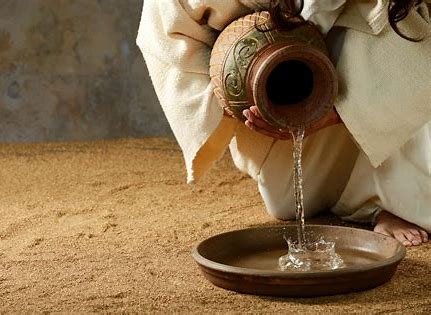 Servant Missions
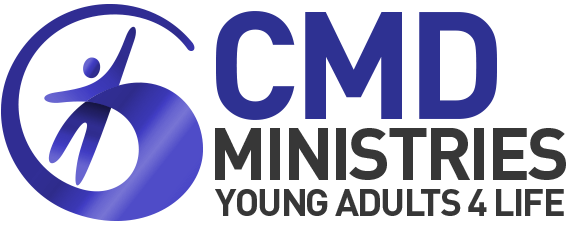 Cesar Gonzalez // c4gonzo@mac.com
Chesapeake Conference
Servant Missions
[Speaker Notes: Lets start with the title of this seminar]
Servant Missions
So many Christians are not interested in being a servant.
[Speaker Notes: Christians are a controversial group at this time in our culture. I think Adventists should make it a point to follow the example of Jesus.]
Servant Missions
Too many Christians  misunderstand our purpose
[Speaker Notes: What is our mission? What is the purpose of the gospel?]
The purpose of the gospel is to heal.
[Speaker Notes: Too many Christians think that their purpose is to spread the gospel, but they overlook the very purpose of the gospel. Facts vs healing. This is a transactional form vs a transformational form.]
The purpose of the gospel is to heal.
salvation // redemption // sanctification
[Speaker Notes: God’s purpose is to heal humanity from the ravages of sin.]
Humility
[Speaker Notes: Humility to God and to our fellow humans. It is through these relationships and our humility in them that we are changed.]
We are not here to achieve something, we are here to become something.
[Speaker Notes: Too many think that our goal is to go to heaven one day.]
We are not here to achieve something, we are here to become something.
Achievement is an earthly mindset, transformation is a divine gift.
[Speaker Notes: We talk about the sacrifice of the cross but not the new life of resurrection.]
How does God work this transformation?
Transaction
[Speaker Notes: Yes!]
Transaction
Pay tithe, study lesson, eat haystacks, voila!
Relationship
[Speaker Notes: We love to talk about how much God loves us, but fail to realize that this love, by its divine nature, needs to be shared. If we are not filled with the desire to love others, we are living a self-driven life that is anathema to Christ. We cannot be blessed by God without desiring to be a blessing.]
We cannot be blessed by God without desiring to be a blessing.
[Speaker Notes: If Christians don’t have this desire in their hearts, whatever they have been calling “blessings” are instead the hooks of selfishness dug deep into our flesh.]
Relationship
Surrendering to the strength of the union is what makes you happy.
[Speaker Notes: marriage is about the union. everything that harms the union harms your happiness. It is through the transformational act of surrendering your ego, preferences, selfishness to the relationship that makes it strong and in its strength you find peace, hope, security, happiness.]
Transformed
[Speaker Notes: through humility and surrender we are healed.]
Pandemic Opportunity
[Speaker Notes: The last year has brought every church to a new place. I hope every congregation is asking what post covid church will be like.]
Clean Slate
[Speaker Notes: we have stripped “church” to the bare essentials.]
We have learned what is important and what is not.
[Speaker Notes: Dont put the fluff back in.]
Christ’s method alone
[Speaker Notes: Ive been reassessing what my church does, and also, the mission and tools we use.]
Christ’s method alone will give true success in reaching the people. The Savior mingled with people as one who desired their good. He showed sympathy for them, ministered to their needs, and won their confidence. Then He invited them, “Follow Me.”
Ministry of Health and Healing 73.4
Christ’s method alone will give true success in reaching the people. The Savior mingled with people as one who desired their good. He showed sympathy for them, ministered to their needs, and won their confidence. Then He invited them, “Follow Me.”
Ministry of Health and Healing 73.4
[Speaker Notes: We are really good at this last part, and we should continue to excel at it.]
Christ’s method alone will give true success in reaching the people. The Savior mingled with people as one who desired their good. He showed sympathy for them, ministered to their needs, and won their confidence. Then He invited them, “Follow Me.”
Ministry of Health and Healing 73.4
[Speaker Notes: But somehow we have missed the importance of the first part. Why is it important? because it shows ppl we care? because it builds relationships?]
It transforms us.
[Speaker Notes: when we do these things WE are changed.]
We’re ok with having relationships with people equal to us. We love having connections to people above us. 
We are not enthusiastic about relationships with people beneath us.
But Jesus is.
We need to come close to the people by personal effort. If we would give less time to sermonizing and more time to personal ministry, greater results would be seen. The poor are to be relieved, the sick cared for, the sorrowing and the bereaved comforted, the ignorant instructed, the inexperienced counseled. We are to weep with those who weep and to rejoice with those who rejoice. Accompanied by the power of persuasion, the power of prayer, the power of the love of God, this work will not, cannot, be without fruit.
[Speaker Notes: You read this paragraph and think, wow, that’s a good person! That’s Christlike! That’s the point. Through this process we are healed, God is given a home in our hearts. Its beautiful how God can help both parties! Ok, that takes care of the why. Now the how.]
Your church is already doing it. 

(sort of)
[Speaker Notes: You don’t have to start a bunch of new ministries. Just rethink how you are doing the ministries you already have.]
You don’t have to start a bunch of new ministries. Just rethink how you are doing the ministries you already have.
Pathfinders, youth, health, personal, sabbath school, young adult, etc.
How can I do my ministry in a way that it helps my community?
Redefine “community”
Building // People
[Speaker Notes: The church is not a building. Building is an asset, it should not determine what you only how you do it. The people are the church, so the community is where THEY live.]
Survey your resources.
[Speaker Notes: man power, expertise, tools, vehicles, A/V, buildings, curriculums, clubs]
Make connections
[Speaker Notes: YOU NEED TO ASK WHAT THE COMMUNITY NEEDS!]
Mayor’s office, health department, police department, local schools, emergency office, hospitals, other churches, etc.
[Speaker Notes: write them an email with the subject line: I want to help you with …
You need to understand that they are hoping for someone to help them do their job. YOU ARE NOT INTRUDING.]
YOU ARE NOT INTRUDING.
RED CROSS, ACS.
[Speaker Notes: These are invaluable resources.]
Tell your people!
[Speaker Notes: recruit! explain why this is good for them. explain how God does his work.]
Money, oh money.
[Speaker Notes: Let me tell you a story.]